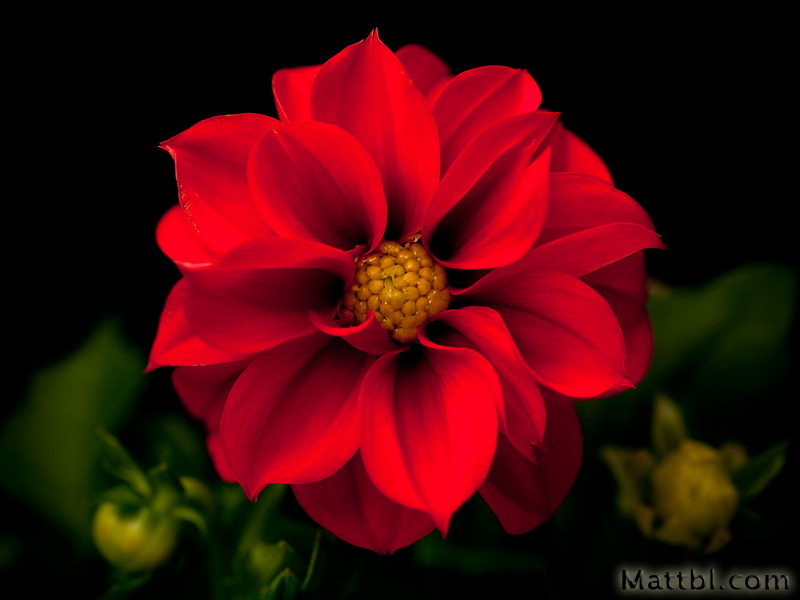 ¯^vMZg
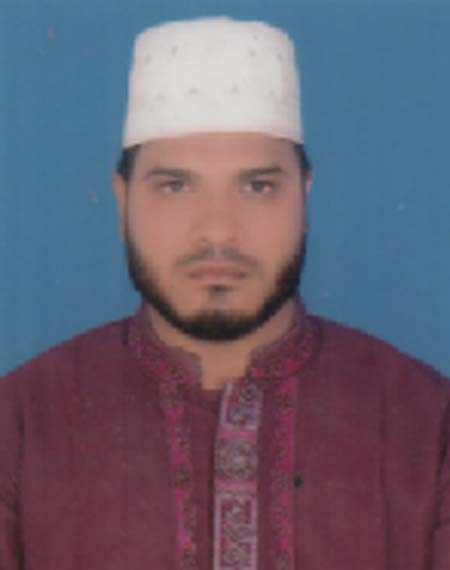 শিক্ষক পরিচিতিঃ
gwdRyi ingvbসহকারী শিক্ষক         ‡mZviv ¯§„wZ বালিকা gva¨wgK বিদ্যালয়B›`yiKvbx, wc‡ivRcyi                  মোবাইল নং০১৭48923734০১৮৫৬৪৪১৮৮৮mafijur92@gmail.com
পাঠ পরিচিতিঃevsjv 2q cÎ‡kÖwYt 6ôসময়- ৫০মিনিট
পাঠ শিরোনামfvlv
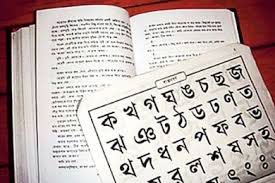 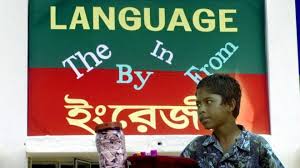 wkLbdj:GB cvV †k‡l wkÿv_©xiv...1. fvlv Kx ? ej‡Z cvi‡e|2. fvlv KZ cÖKvi ej‡Z cvi‡e|3. fvlvb KqwU ¸Y Zv we‡kølY Ki‡Z cvi‡e|
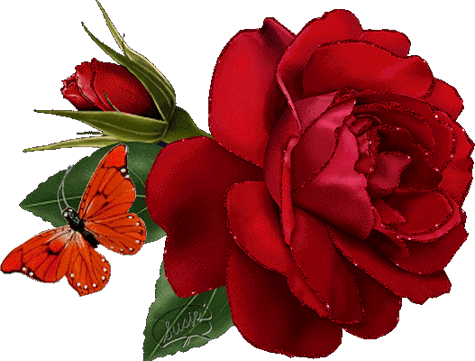 ধন্যবাদ
  Avjøvn nv‡dR